Vacation pay softwareManaTime
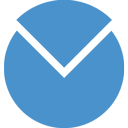 Starting well (Manager)
Recommended browsers
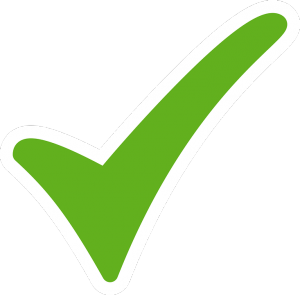 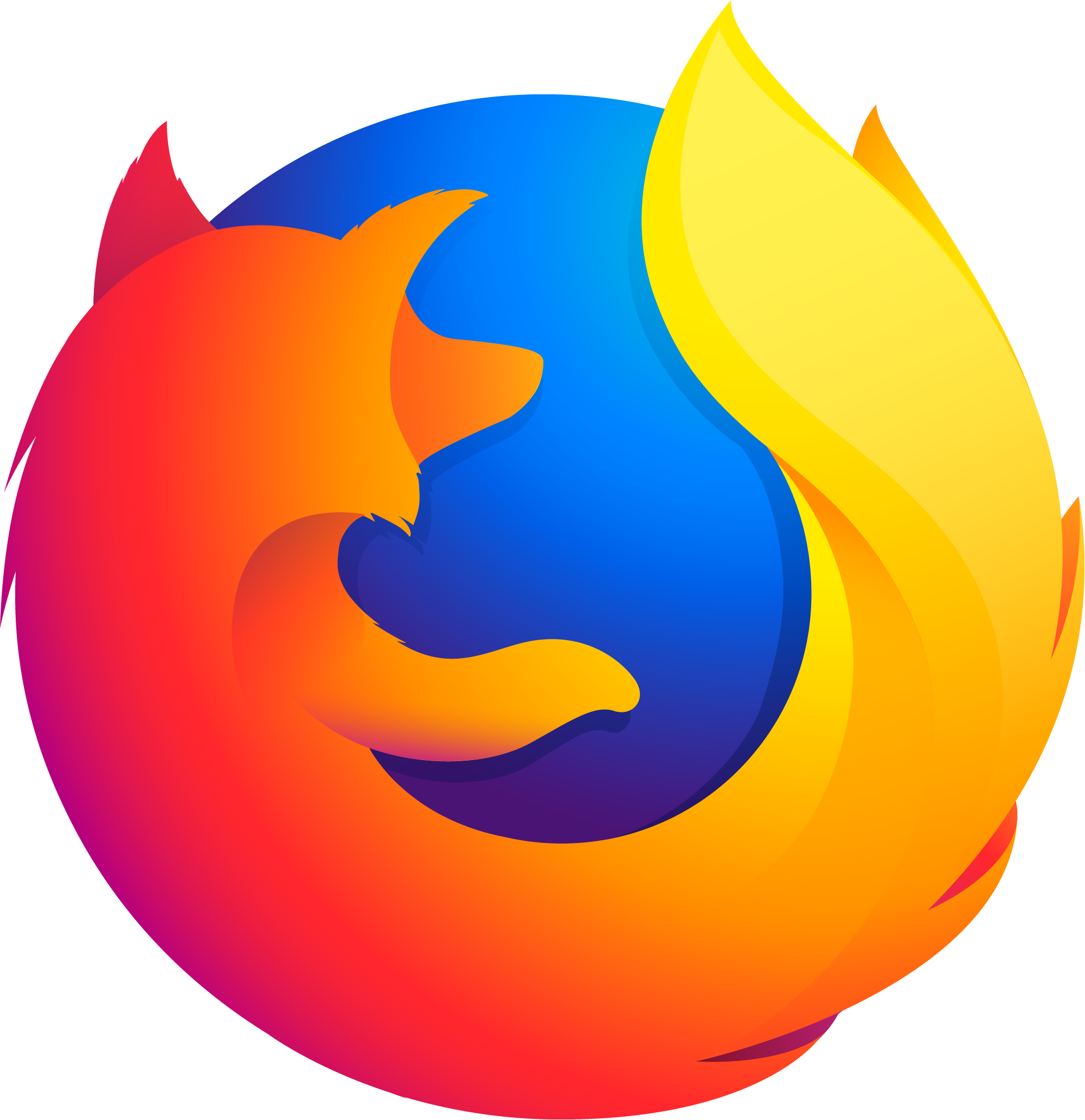 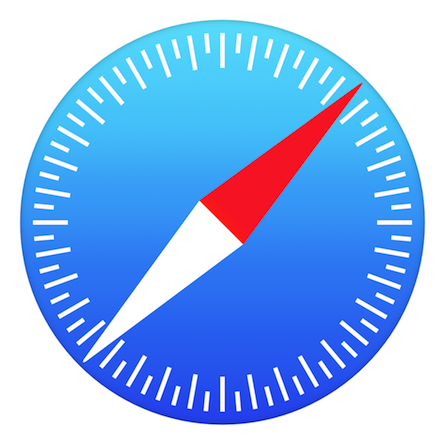 Google Chrome
Firefox
Safari
Disadvised browsers
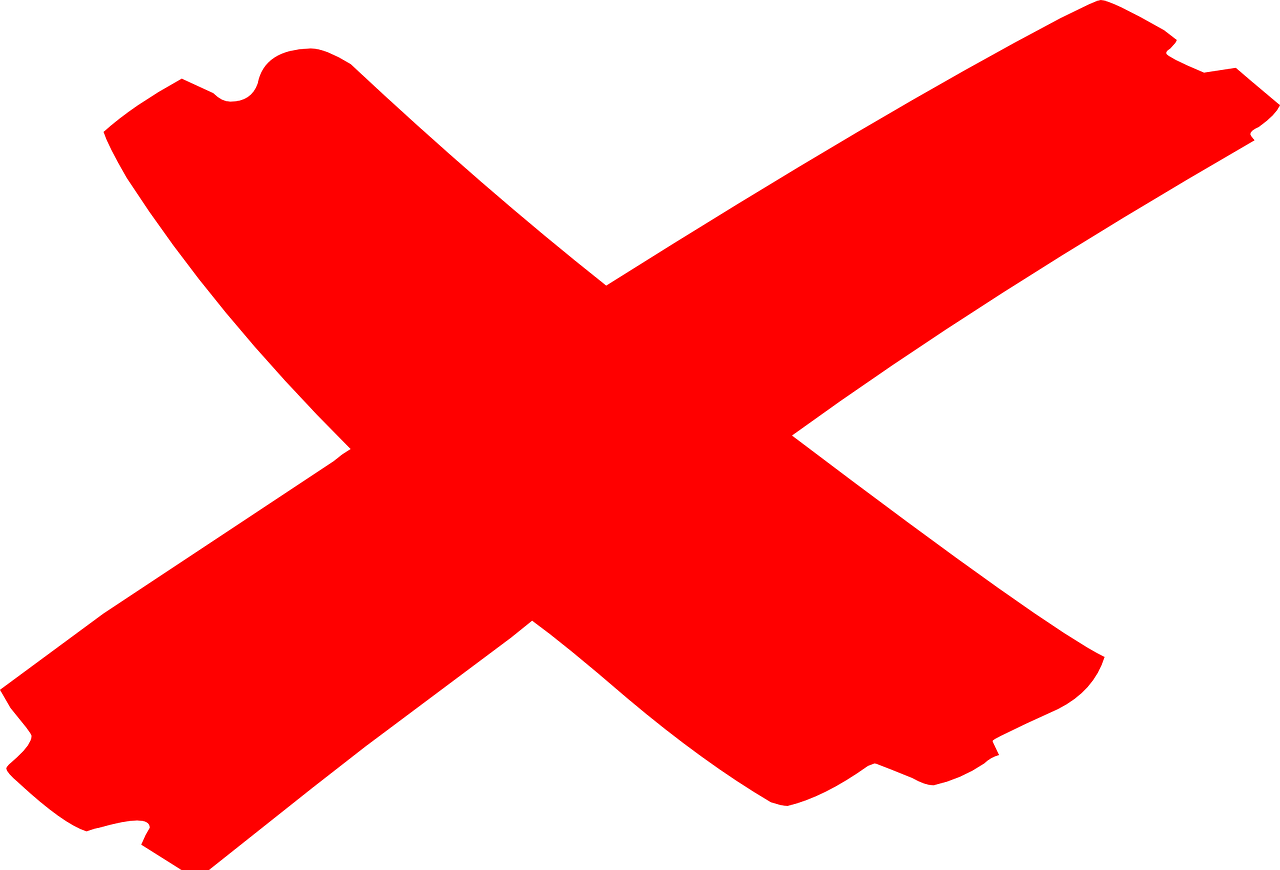 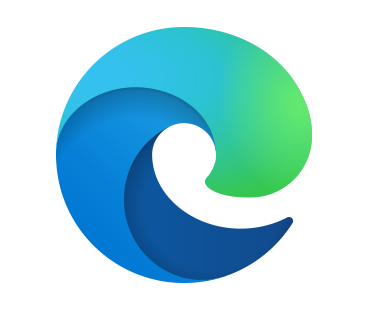 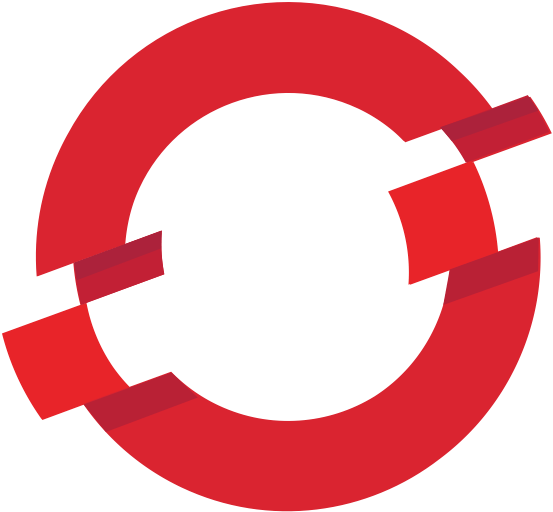 Microsoft Edge
Opéra
Internet Explorer
Install it on your iPhone / iPad
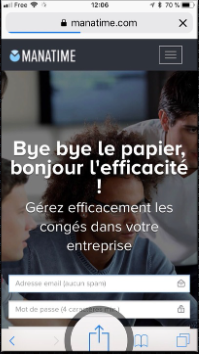 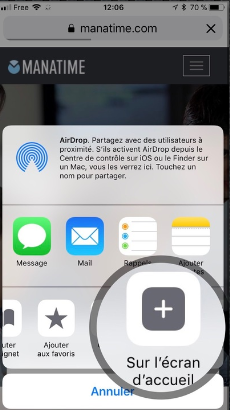 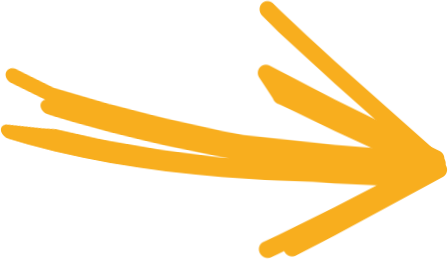 Install it on your Android / Tablet
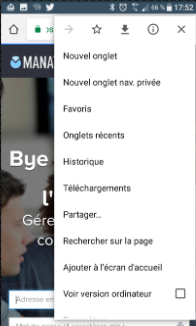 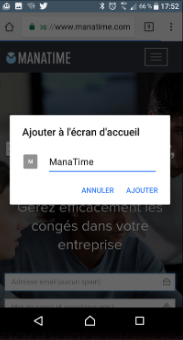 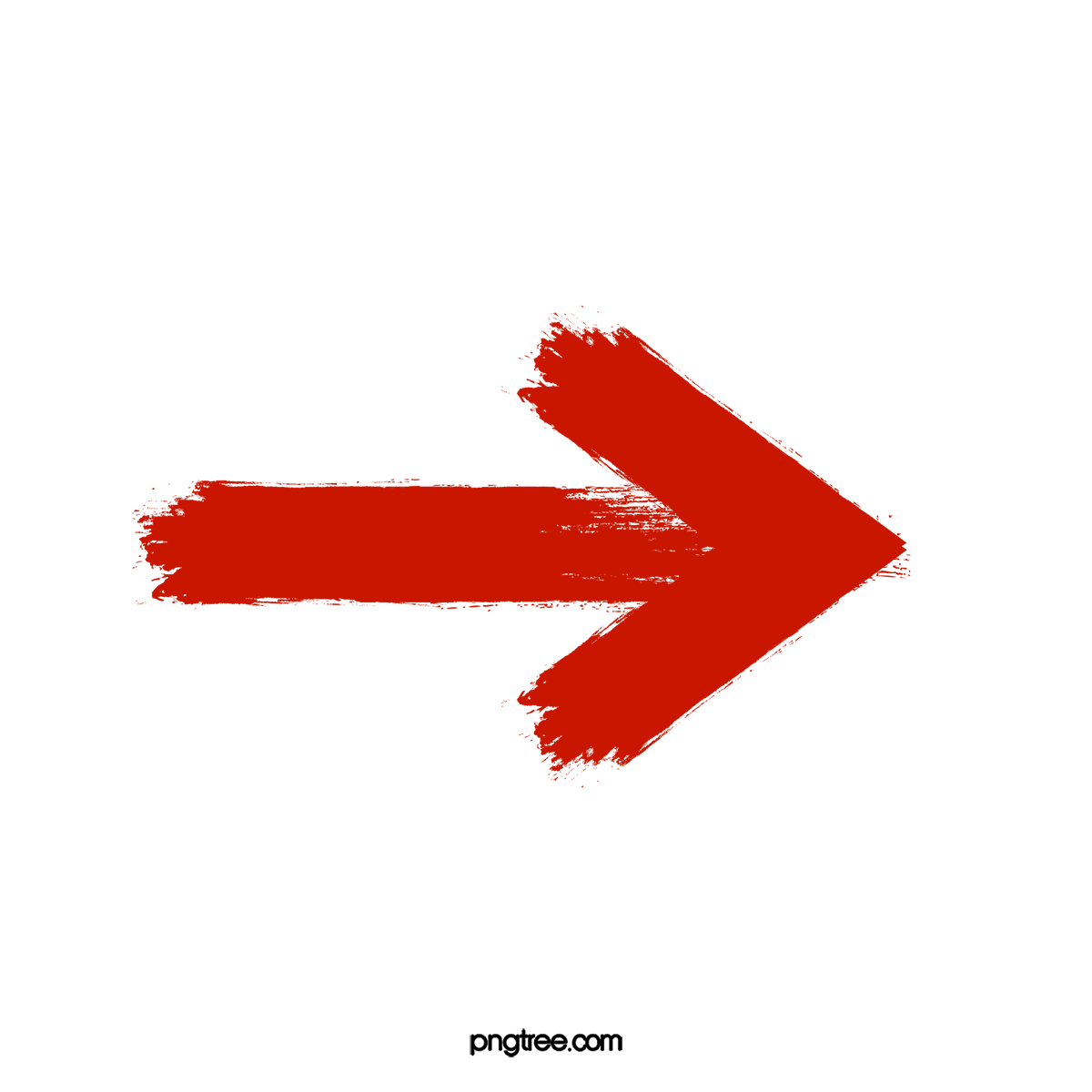 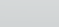 Available on all devices !
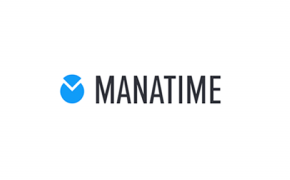 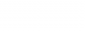 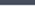 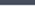 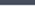 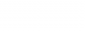 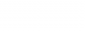 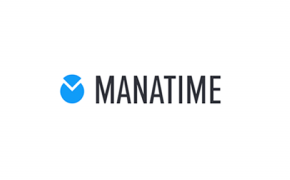 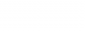 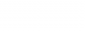 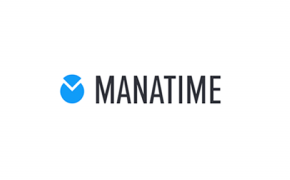 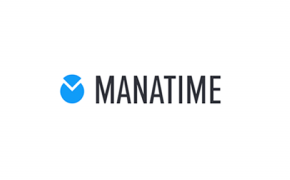 Login to our websitehttp://www.manatime.com/
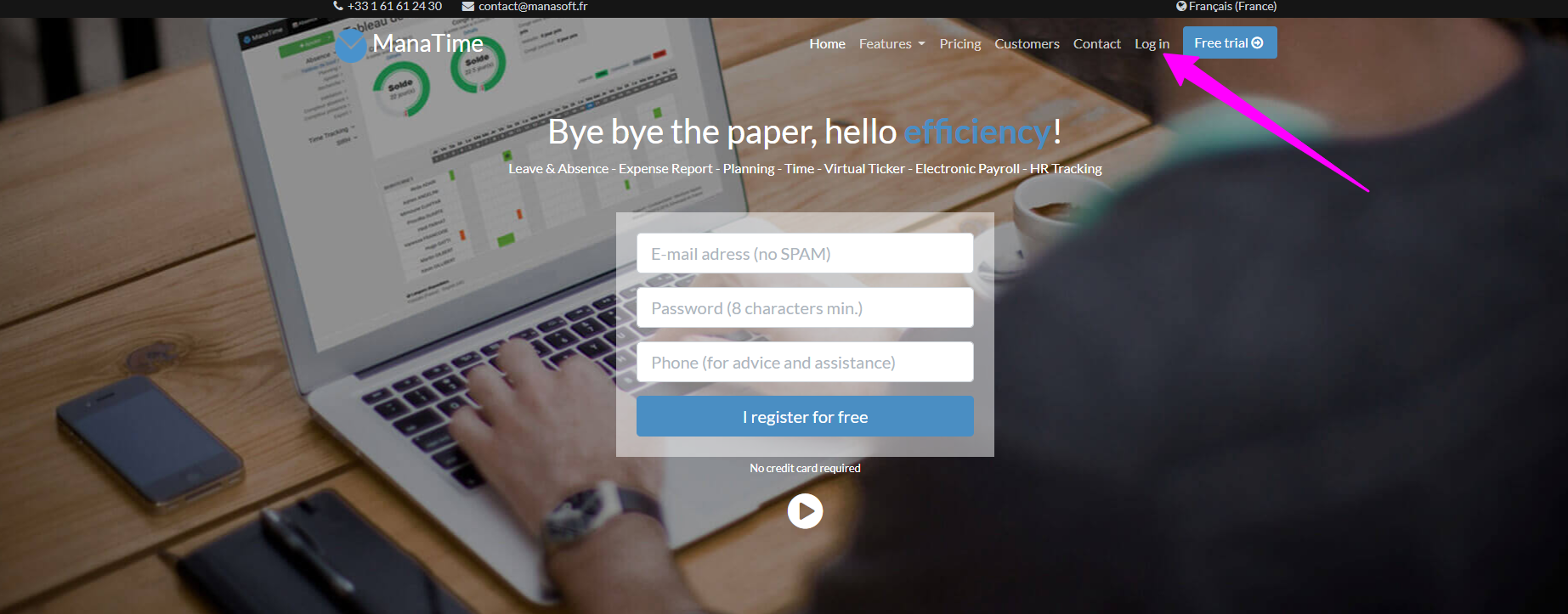 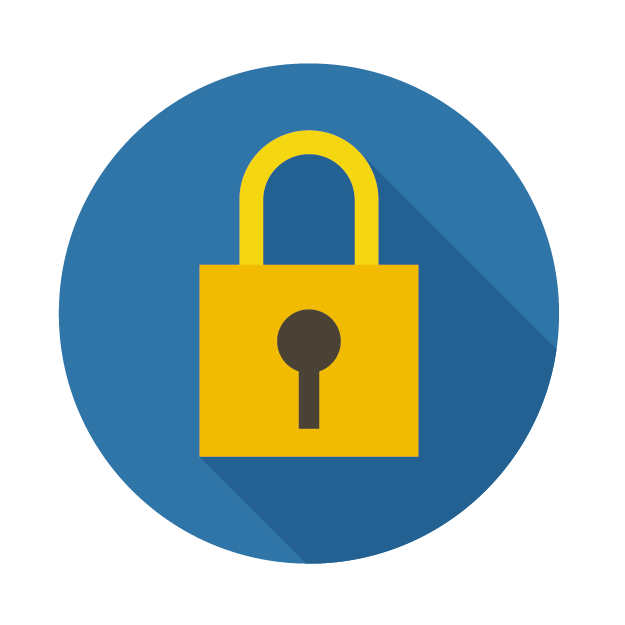 Enter your Ids
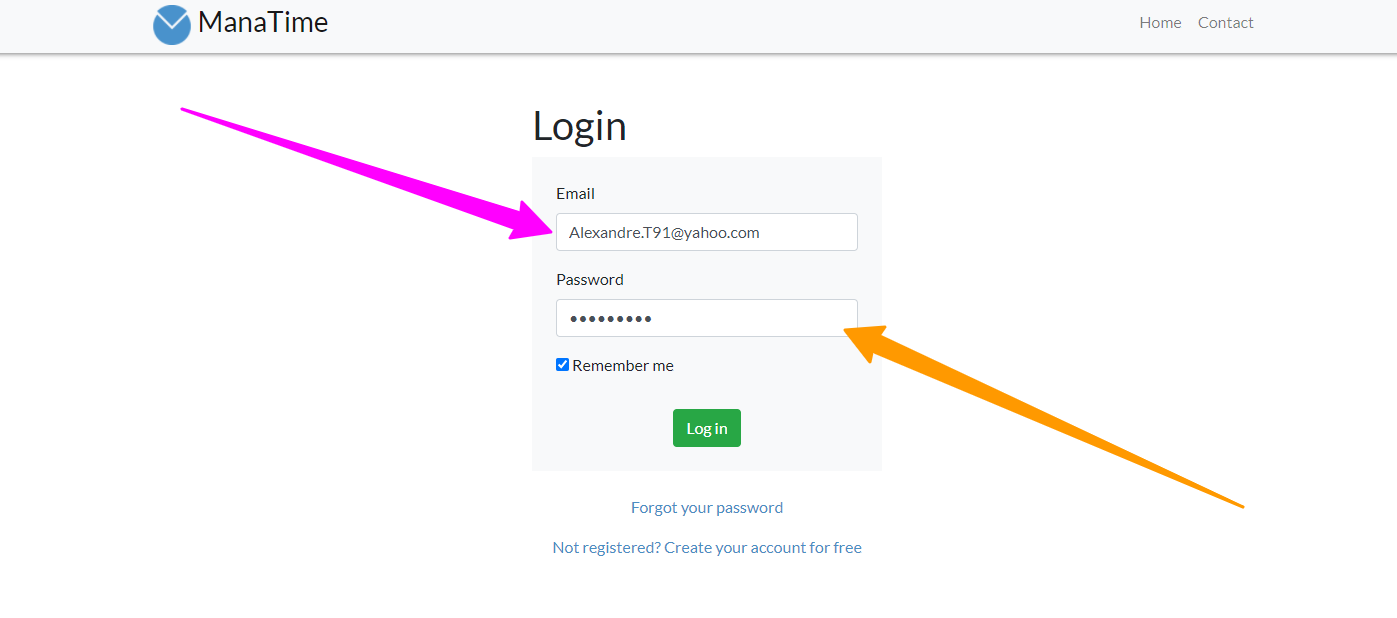 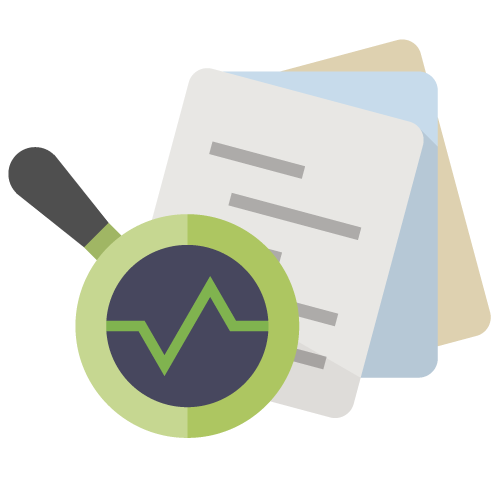 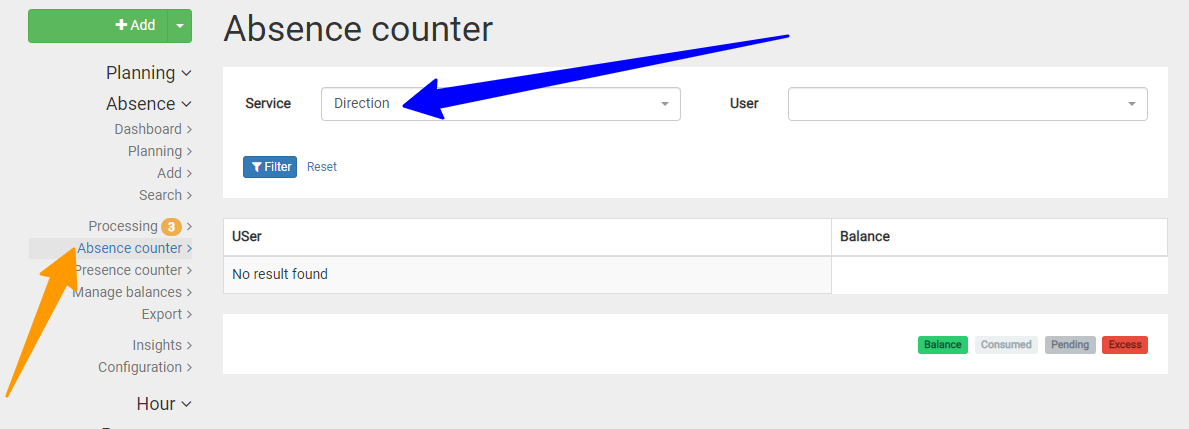 Consult the balance of his team
Click on absence and then " Absence counter ".

Choose the desired service.

You have the actual and future balance of your entire team.

A small legend at the bottom right is present if needed.
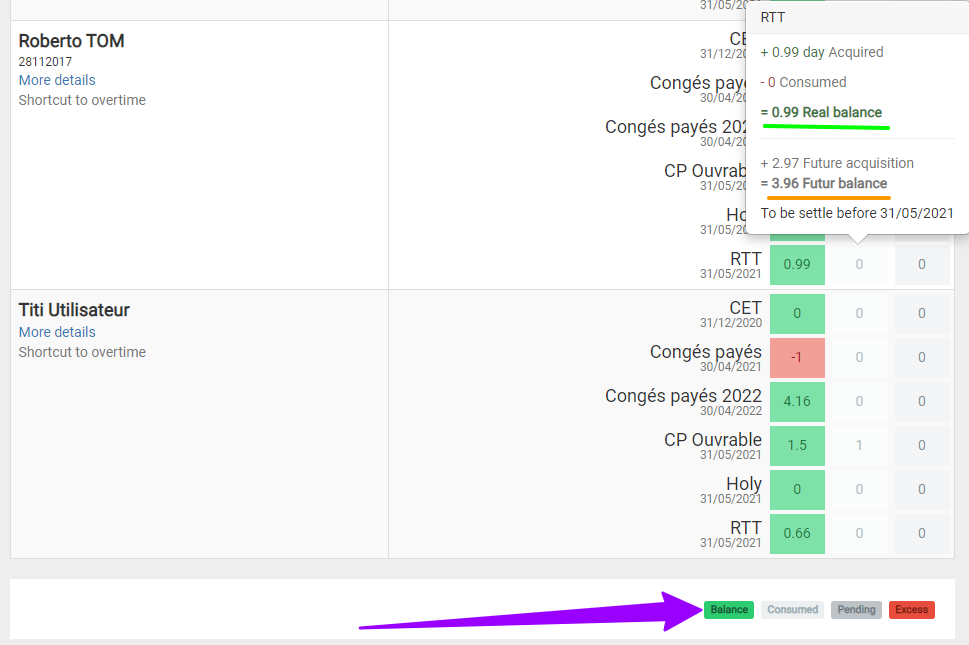 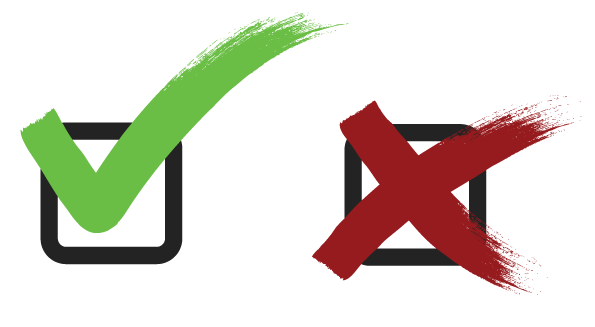 Validate / Refuse an absence request
Click on Absence then Processing.

A list appears click on "process".

Accept or refuse this request. 

An email will be automatically sent to the user or the N+2 depending on your configuration.
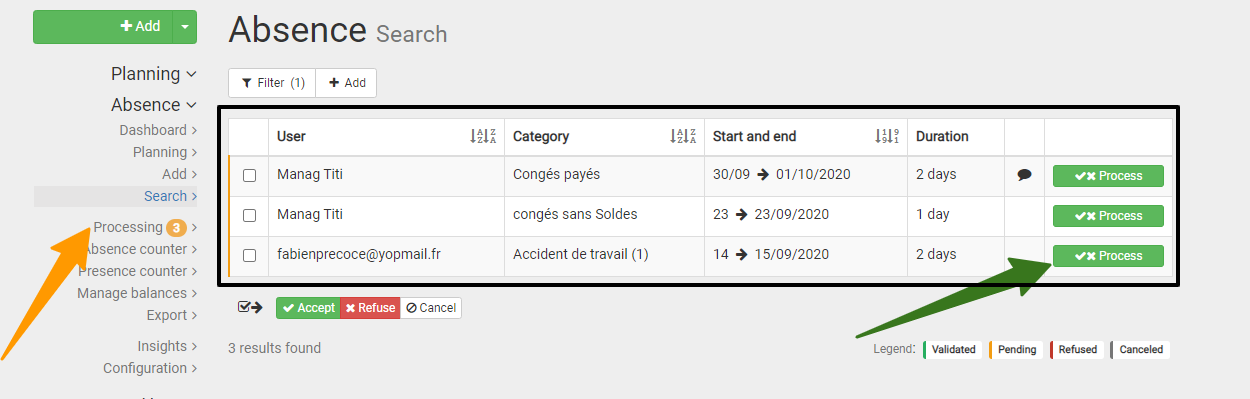 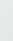 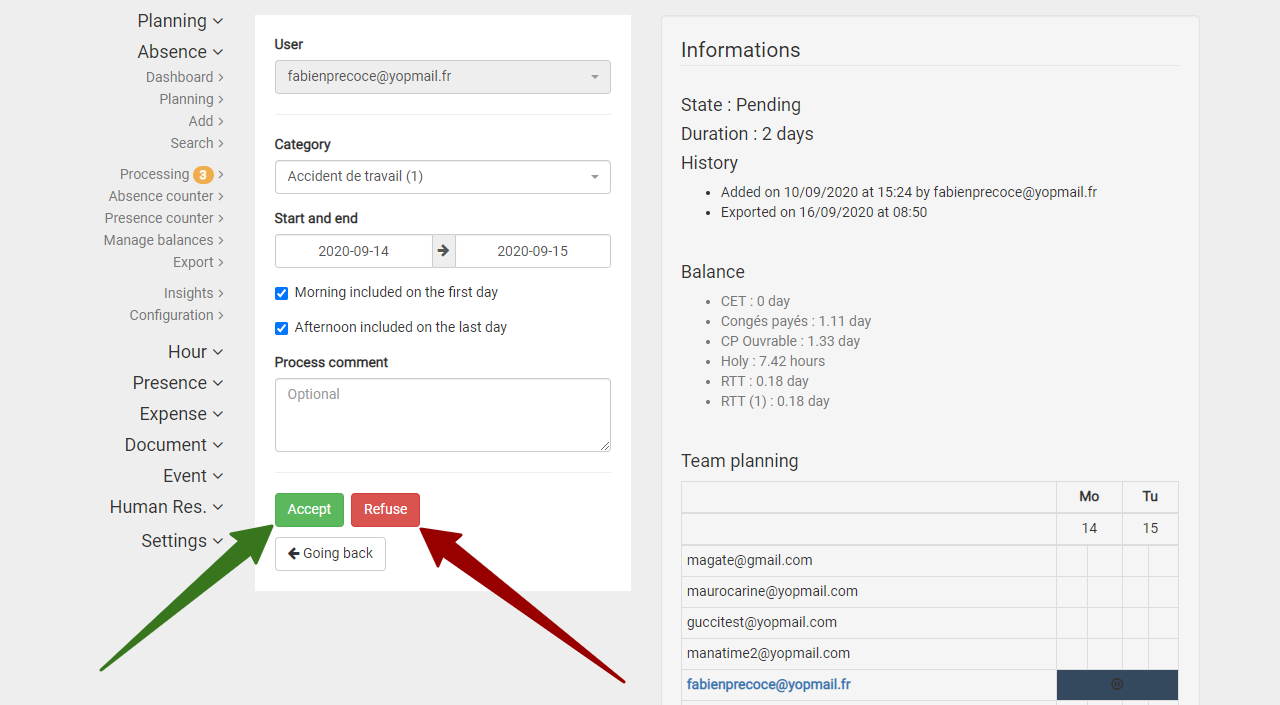 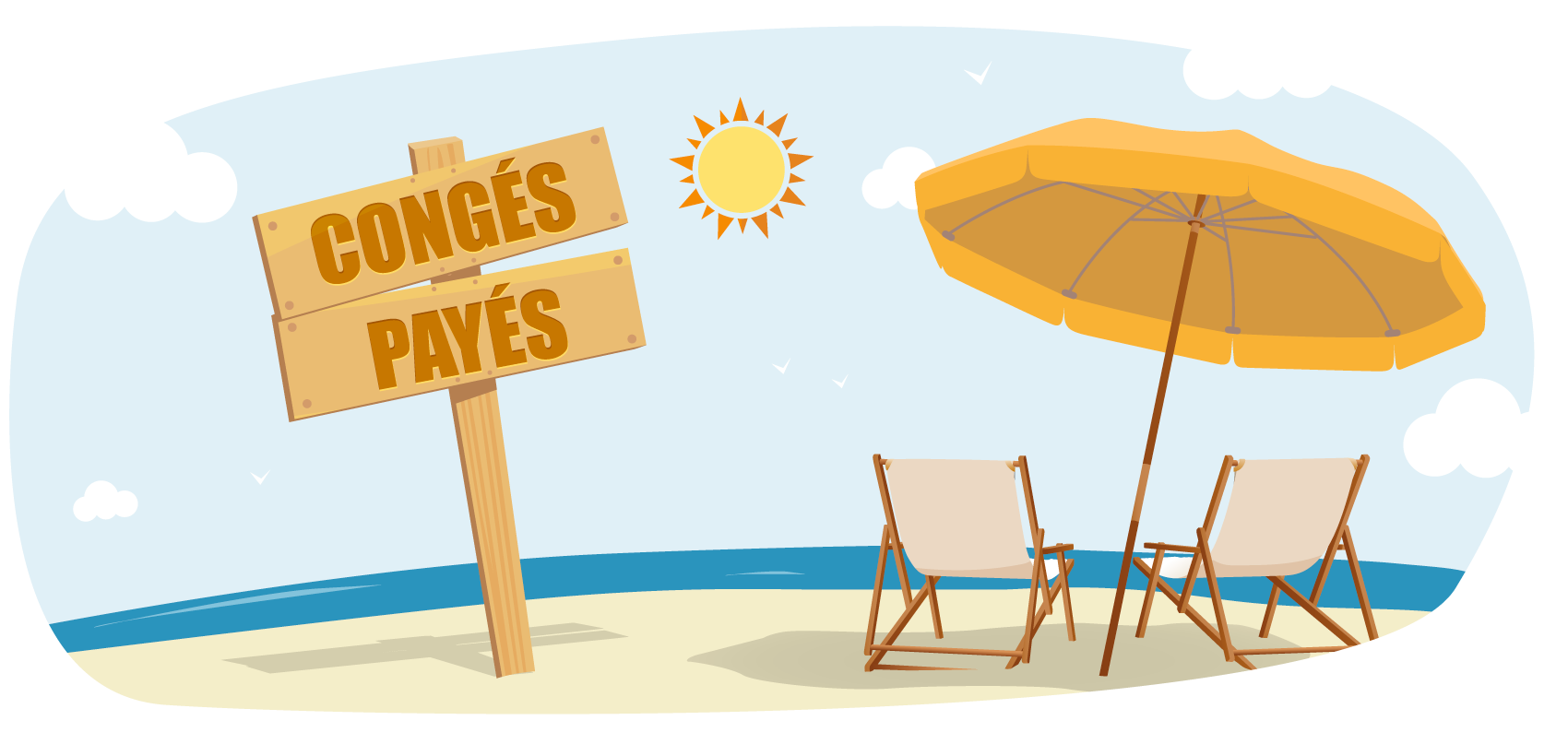 Filing an absence for an employee
Click on the button  

Fill in the boxes now

Your name is automatically selected, you can, as a manager, file an absence for one of your employees.
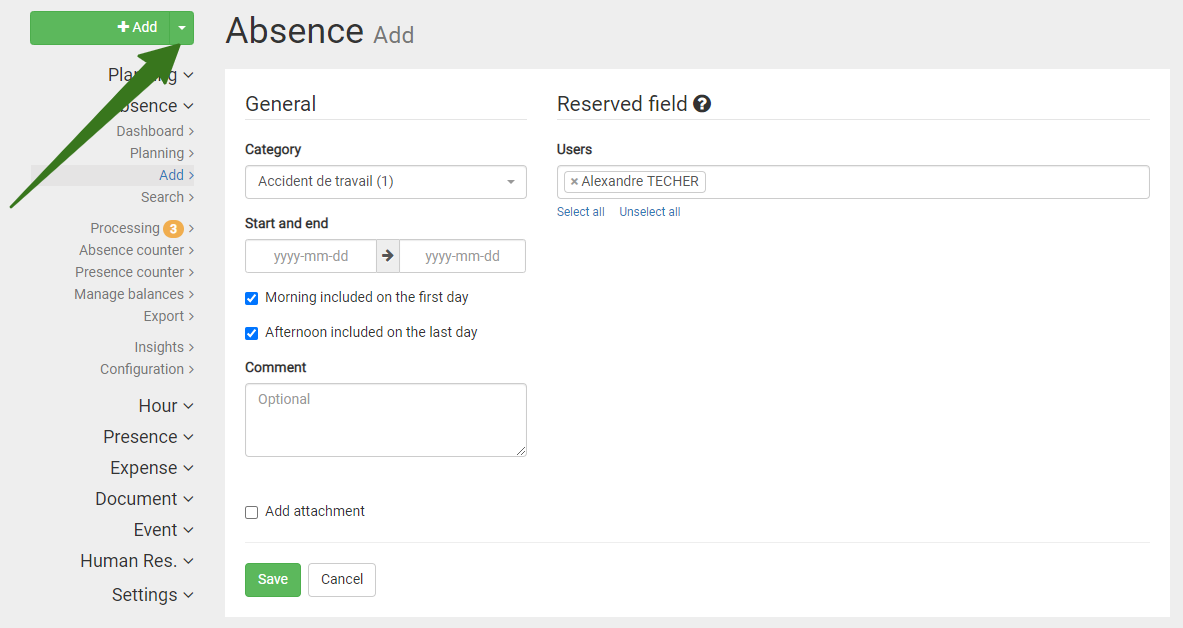 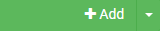 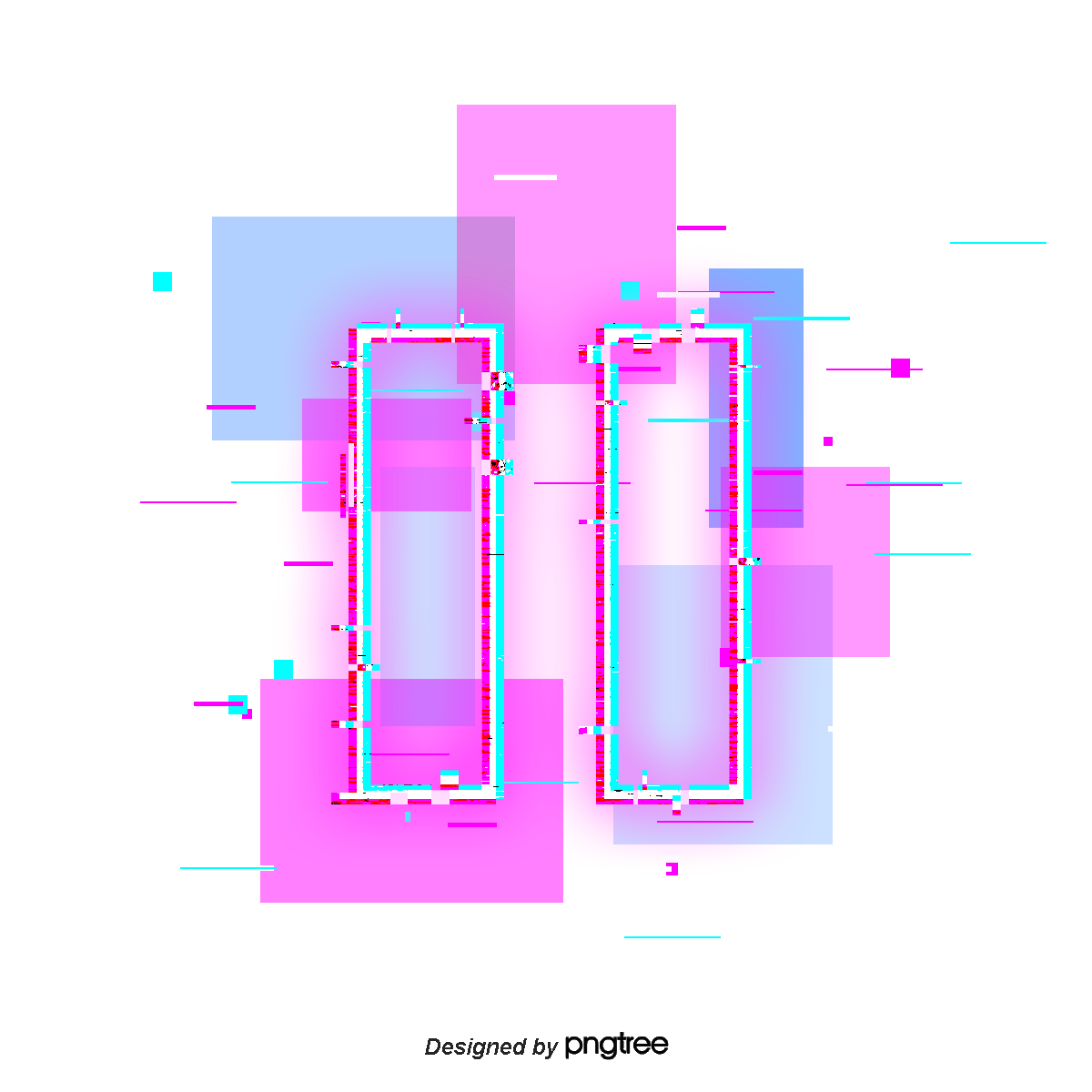 Another method in GIF !
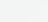 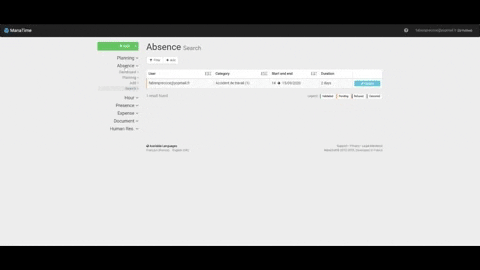 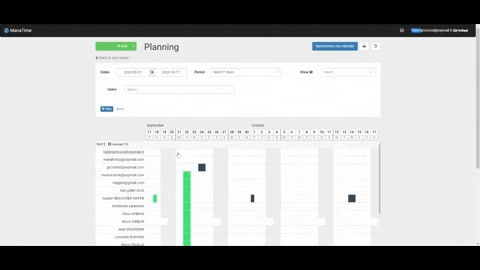 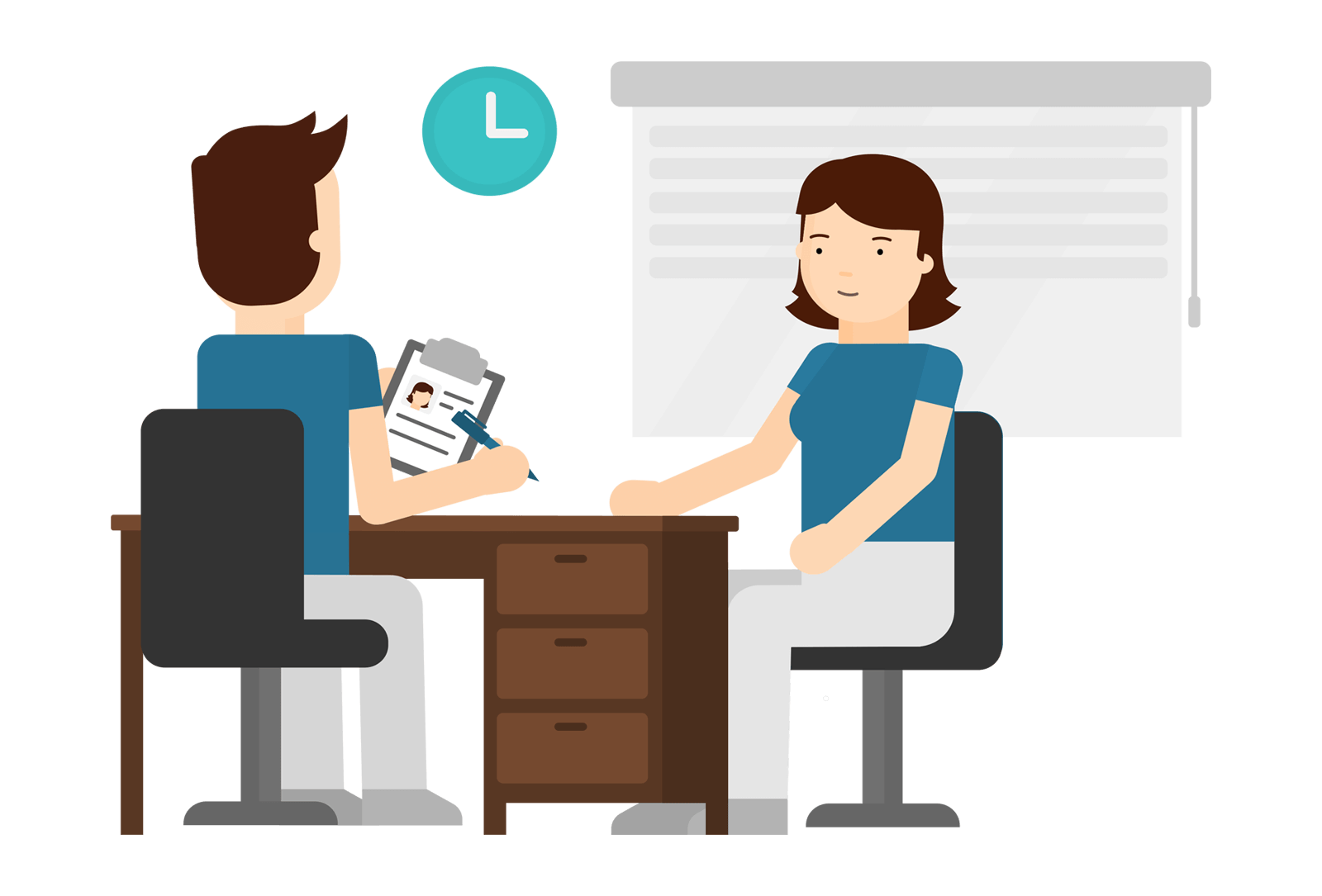 Deposit an extra hour / Recovery
Click on the arrow to the right of the "Add" button and choose overtime or recovery time.
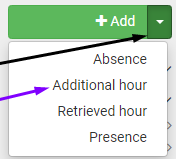 You can also click Time / Add additional hour / Retrieved in your menu bar.
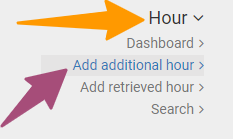 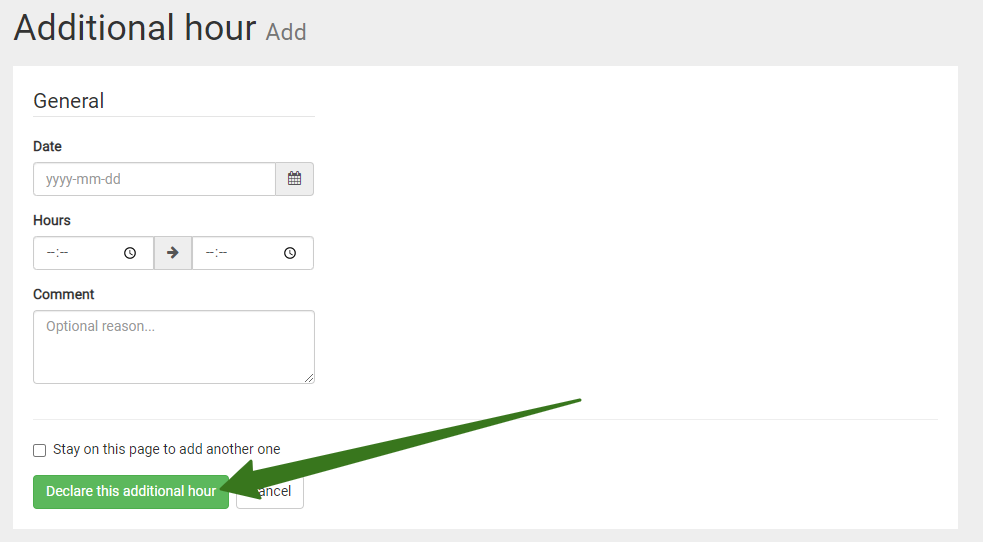 Then complete your form, register your request, it will be validated by your manager.
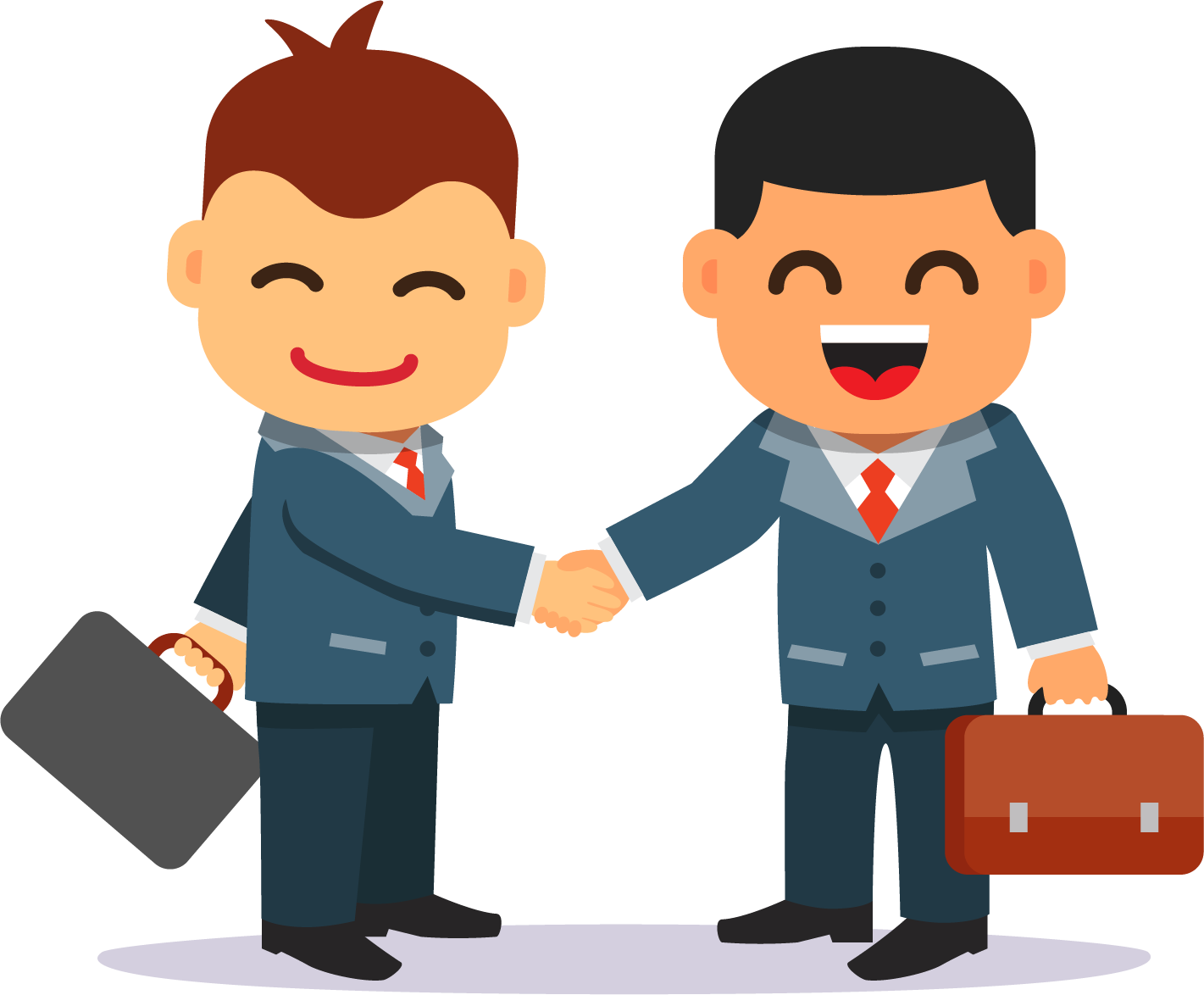 Validate an extra hour / recovery time
Click on Time then Processing.
A list appears, click on process.
Accept, pay, refuse this request. 
An email will be automatically sent to the user.
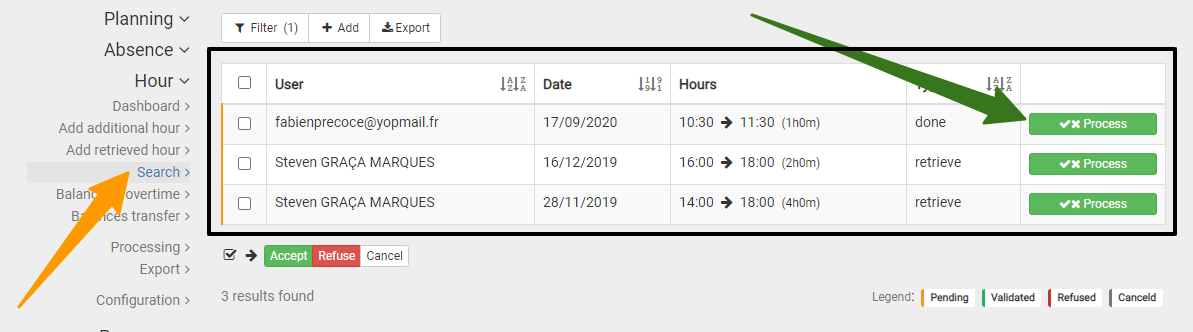 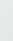 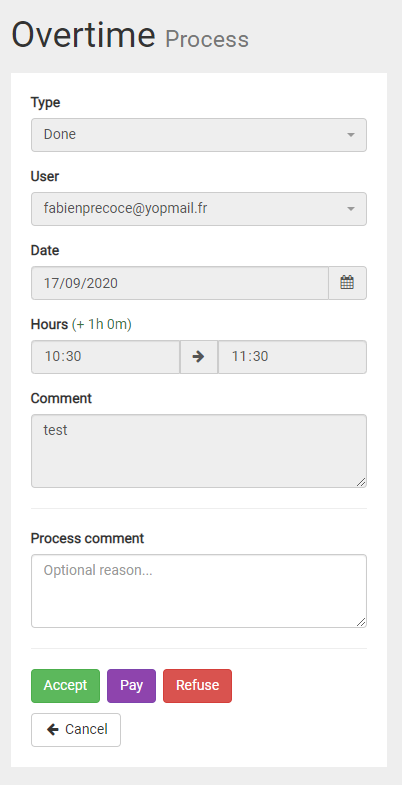 Start & Stop (Virtual Pointer)
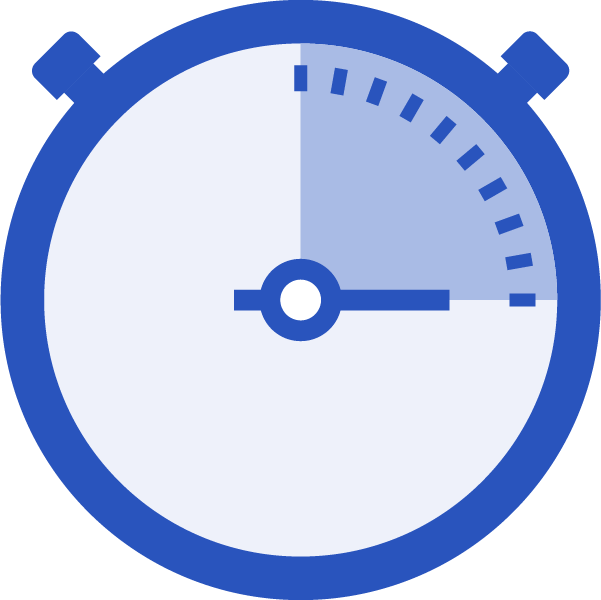 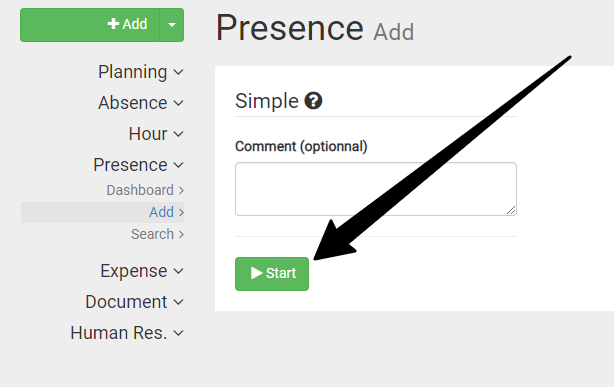 Go to the tab "Presence" / "Add".
Comment (if necessary) and click Start.
Or click on the one on the top left.
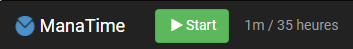 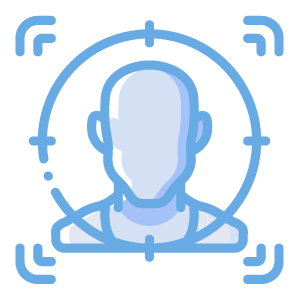 Face Tracking  (1/2)
Place yourself in front of your photo space (sent link, tablet, PC, etc...)

Take a picture of yourself
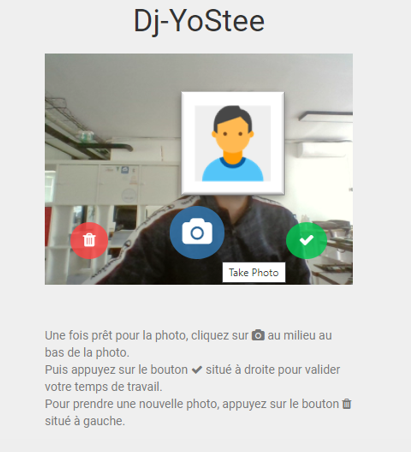 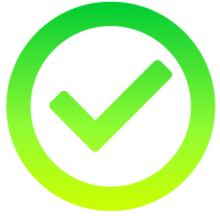 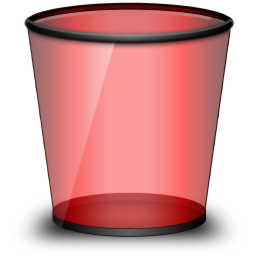 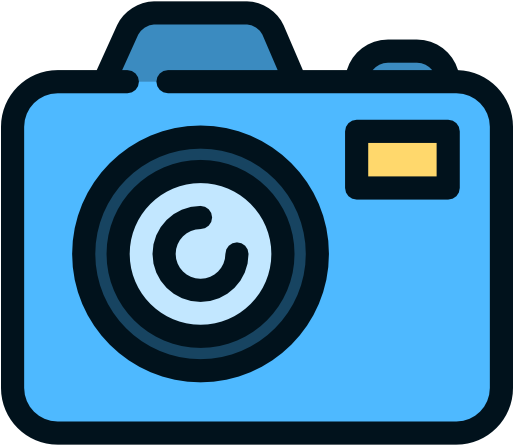 Delete
Validate
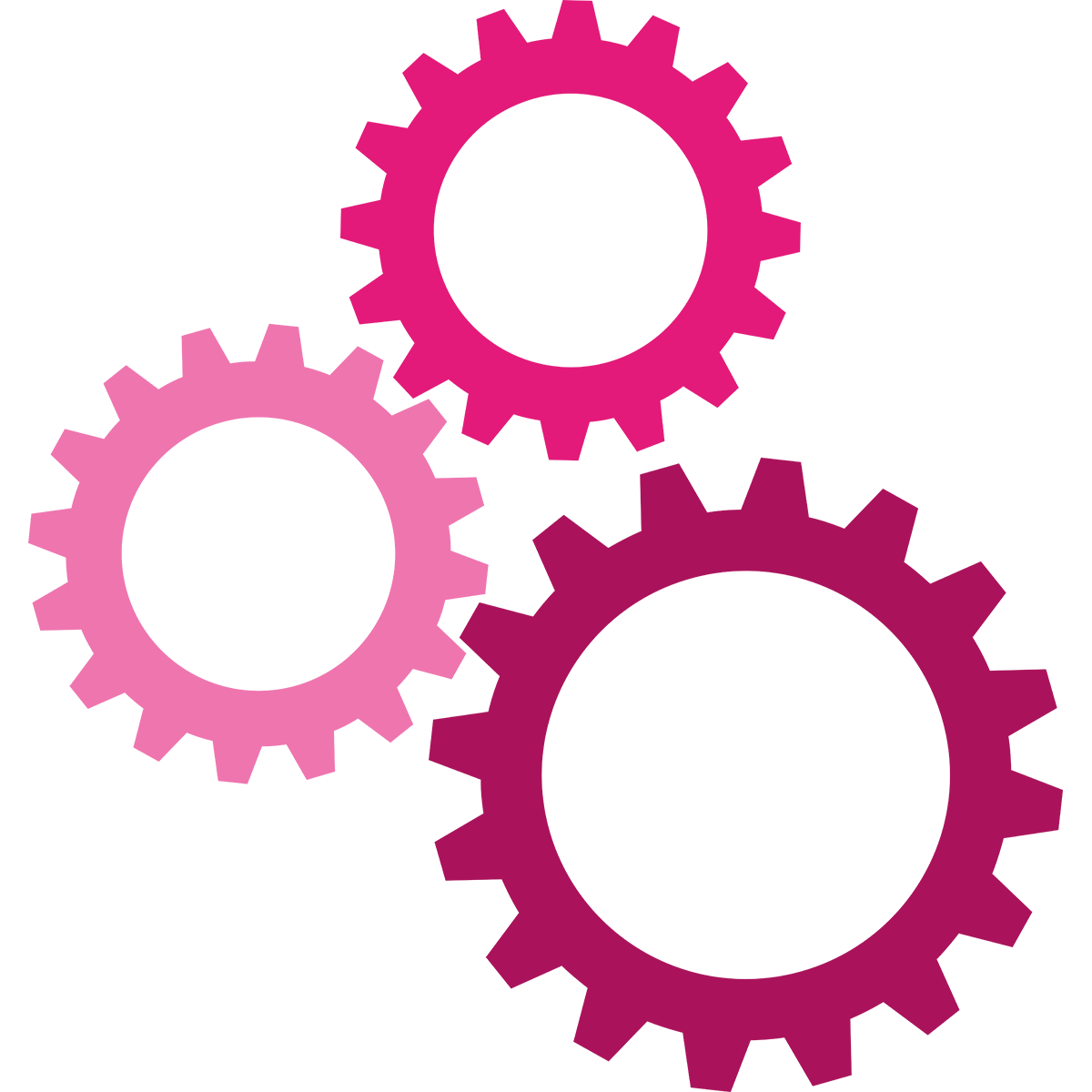 Continuation of the Process (2/2)
This is the end! Take a picture of yourself and
Click on
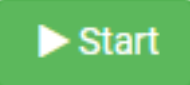 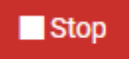 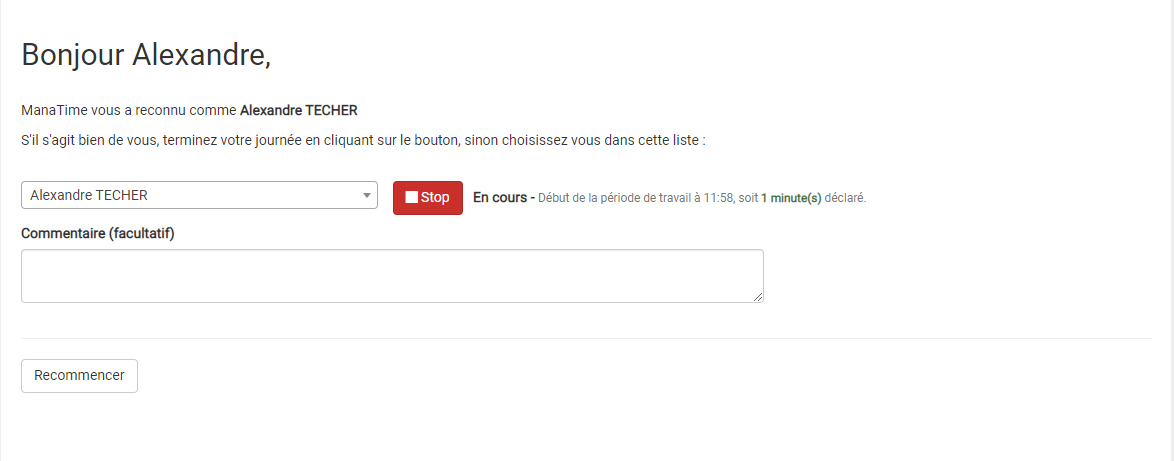 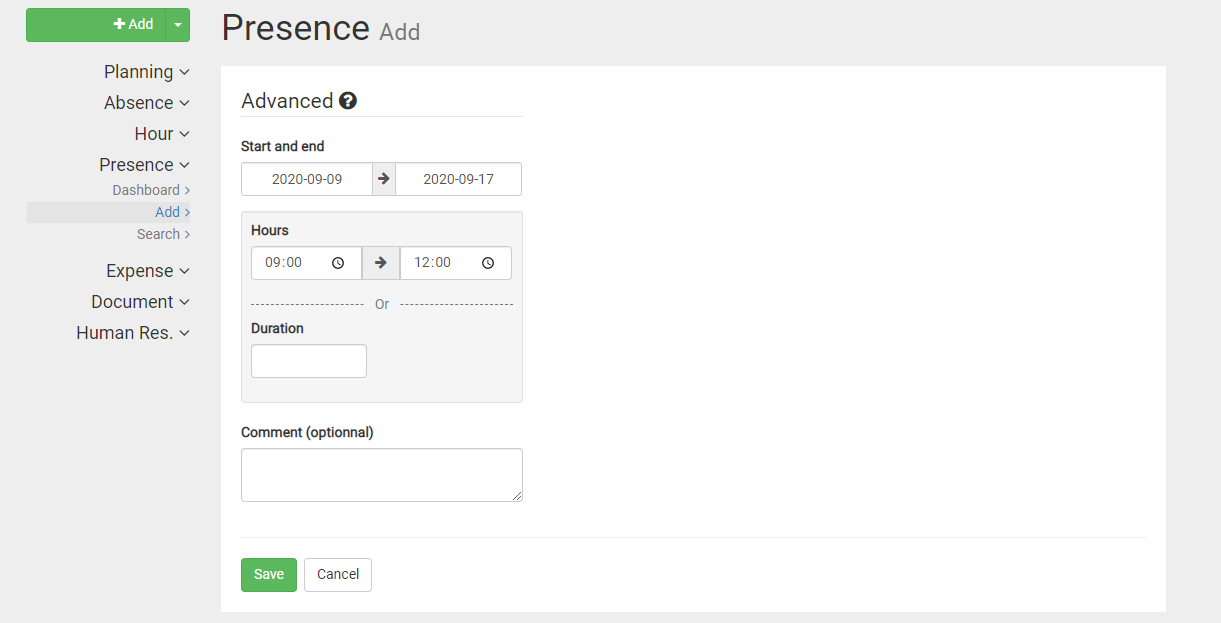 The third option!
Fill in the boxes.
Register.
The GANTT
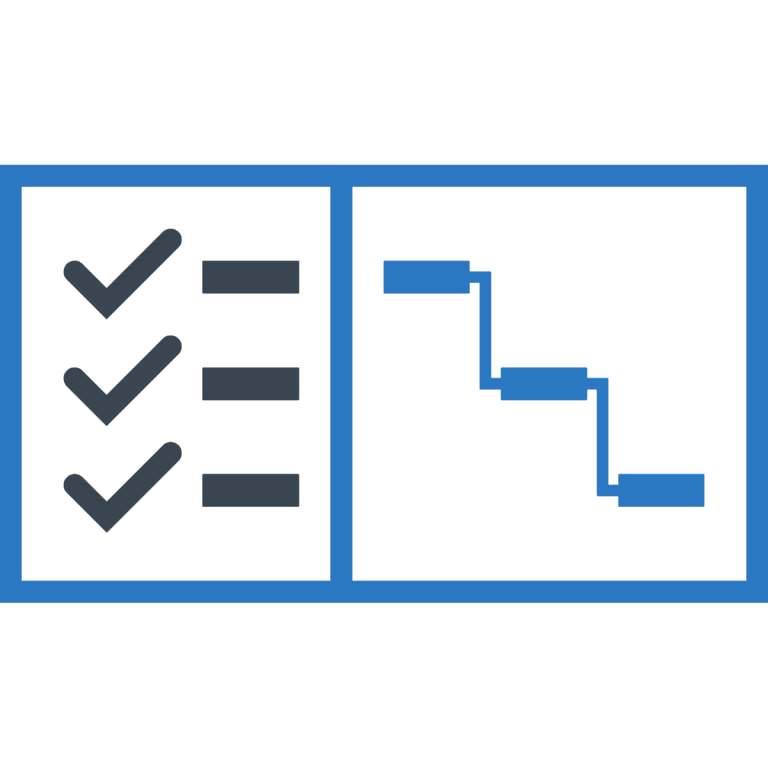 Go to the "GANTT" module

Remember to filter according to your needs.

The nature of the activity (if indicated by the user) is differentiated by color. 

The table indicate you the number of hours worked per employee per day.
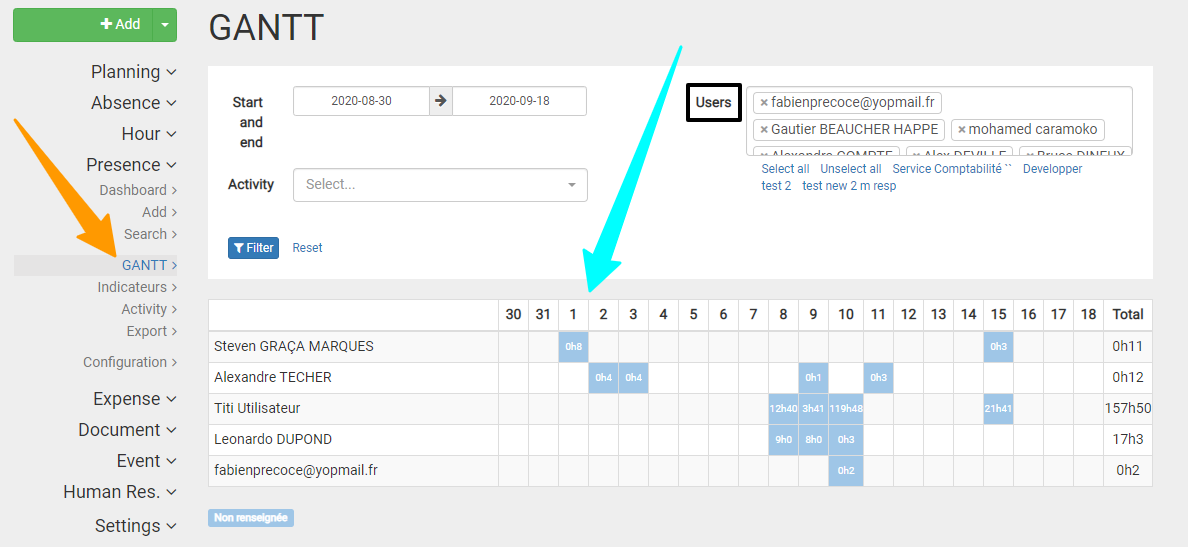 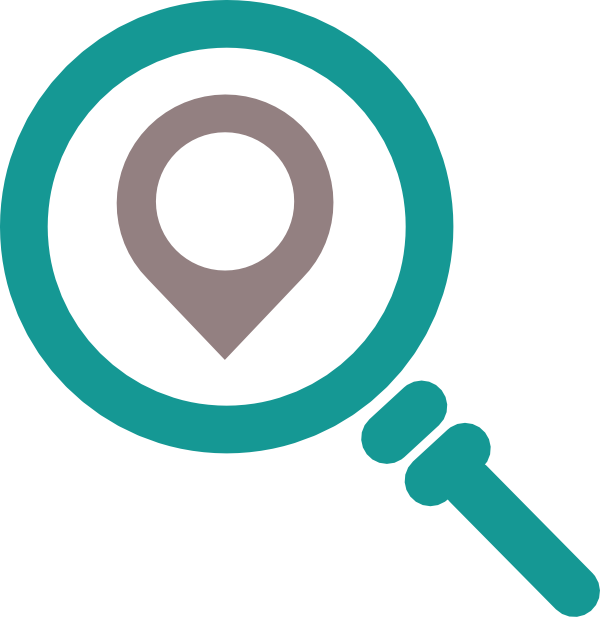 Search for the presence of a collaborator
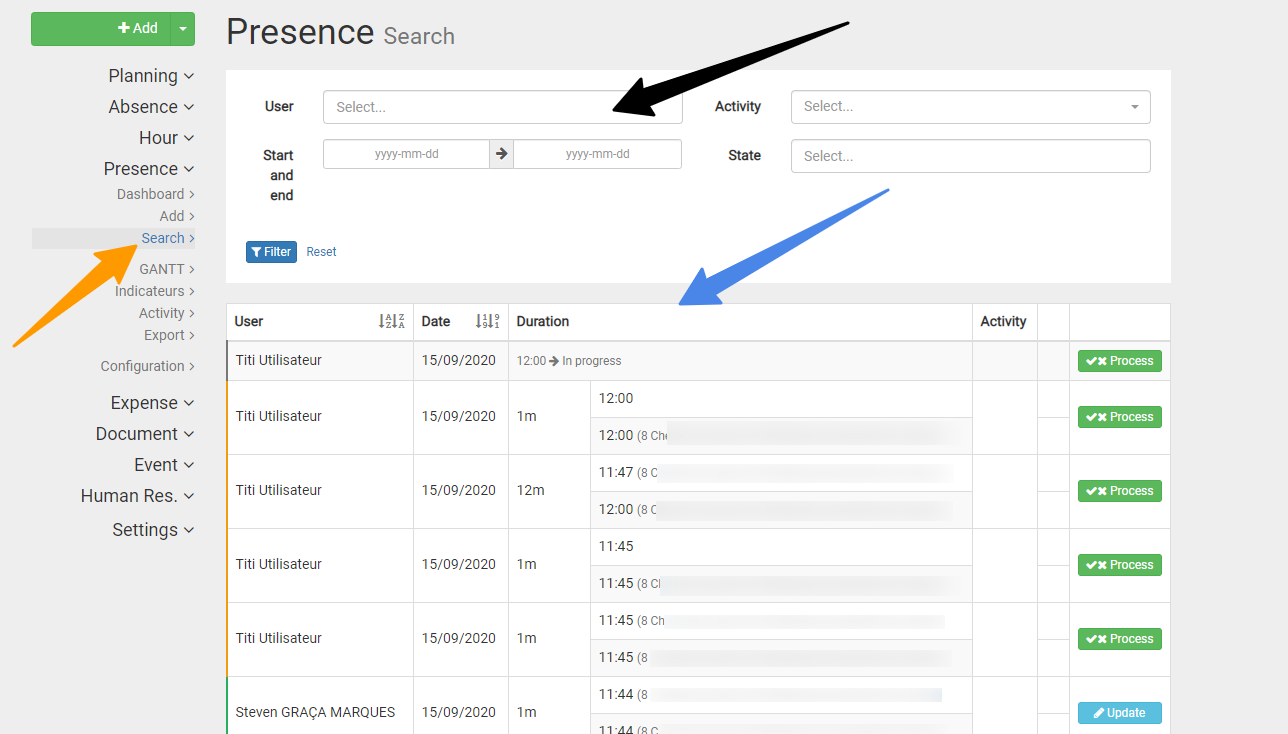 Go to the "Search" tab.

Filter (if necessary) according to your needs.

The table shows you the data of the user in question (address, time etc...).
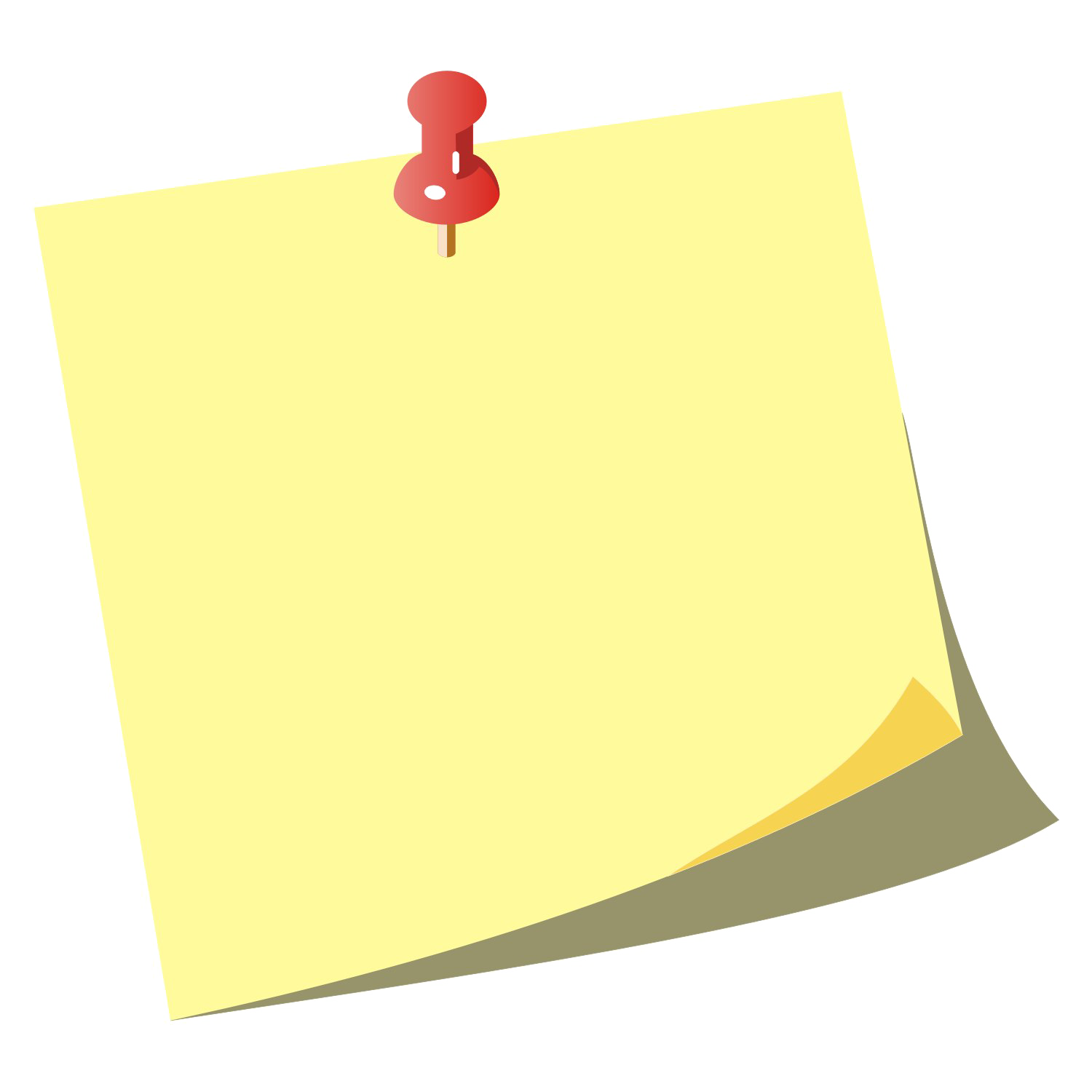 Expense reports
Add
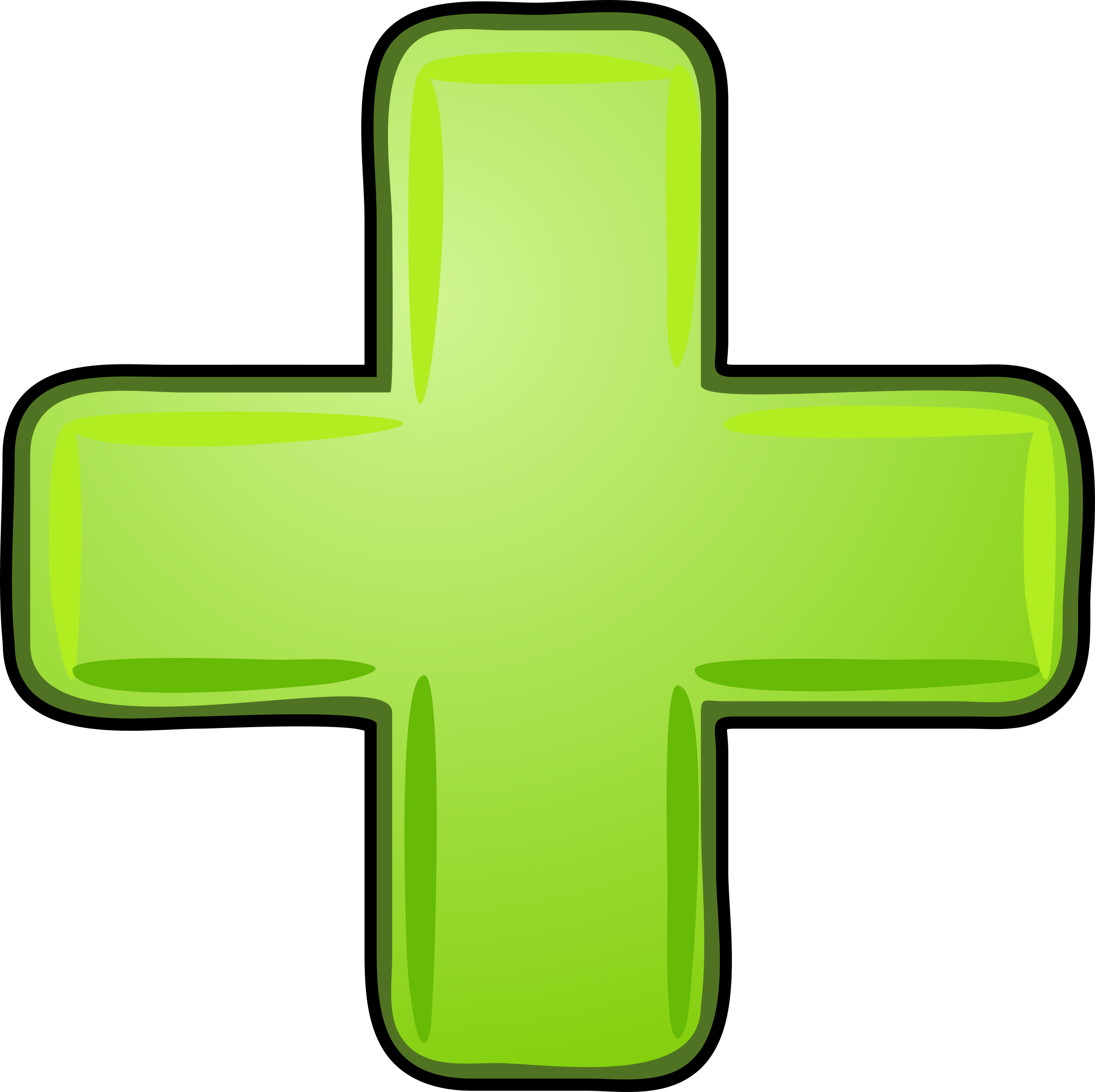 Research
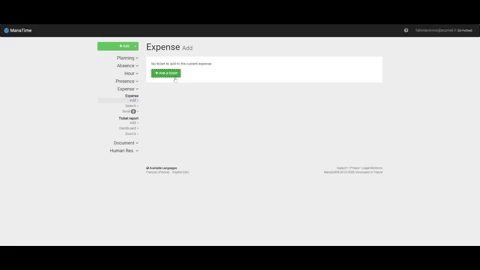 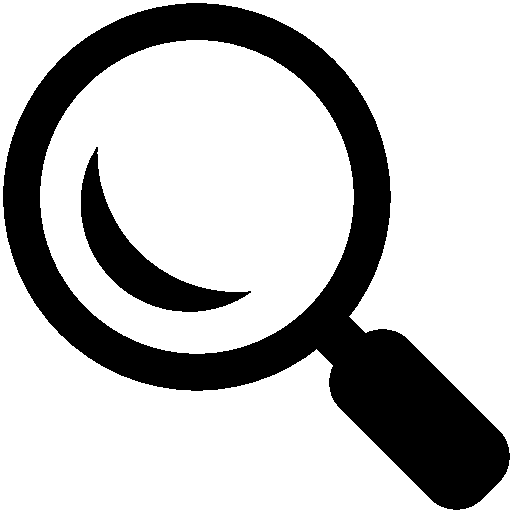 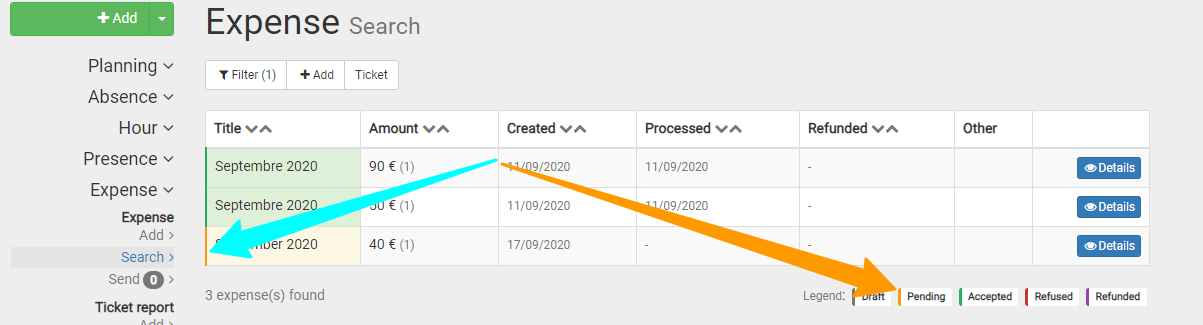 *You go directly to this page after the first step.
(GIF)
Ticket reports (GIF)
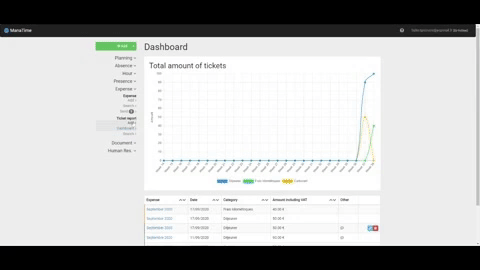 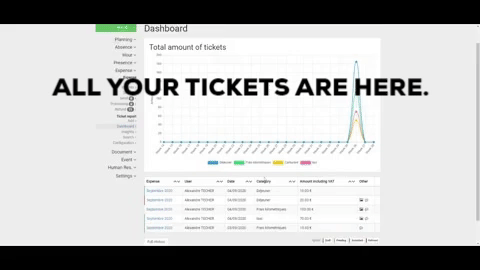 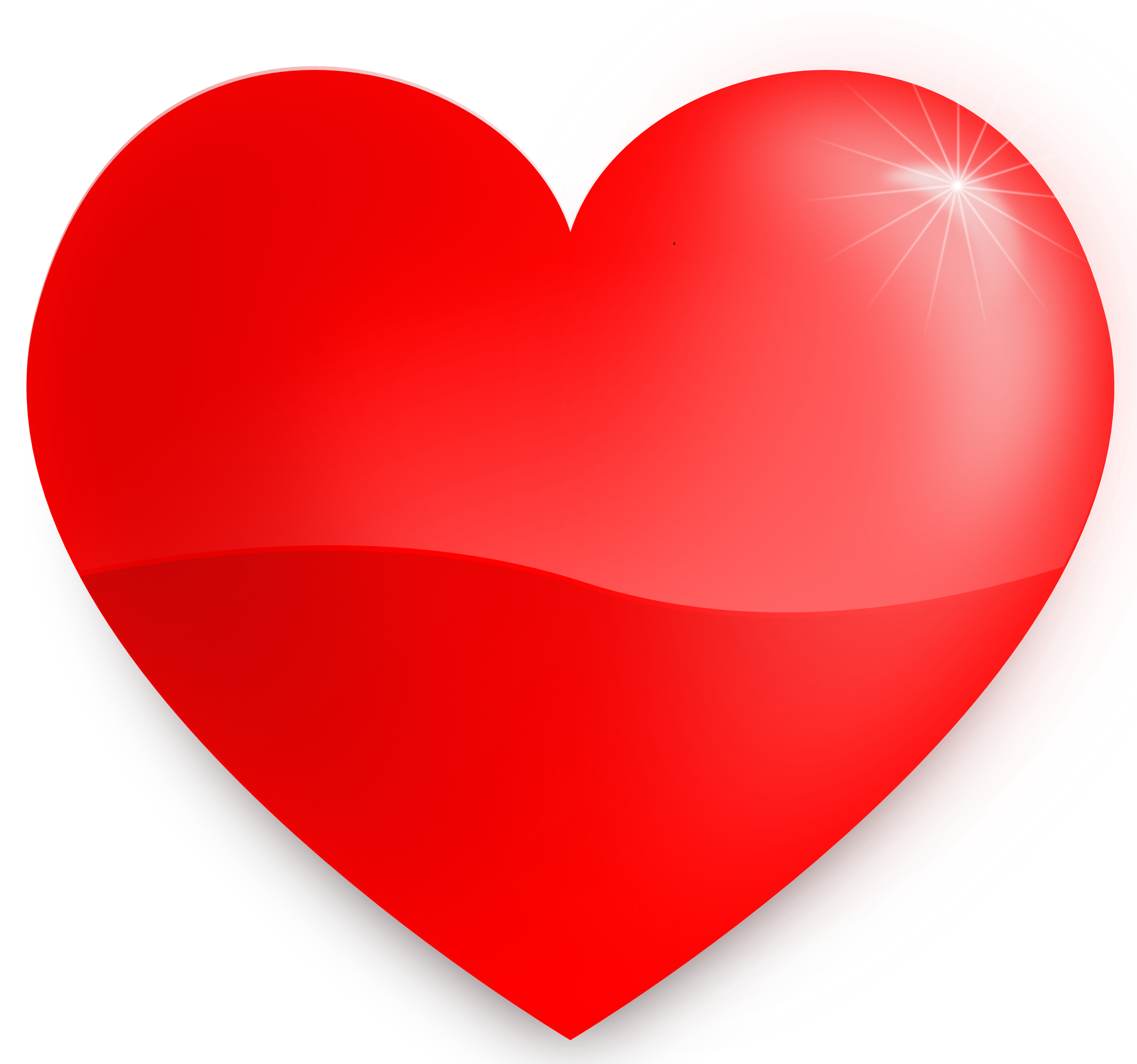 Sponsorship / Awards (GIF)
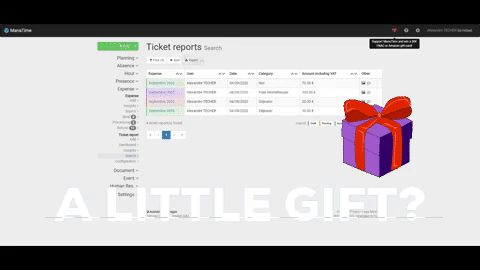 Online support
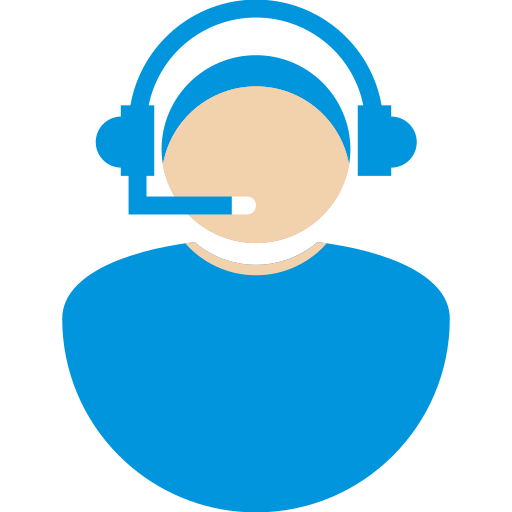 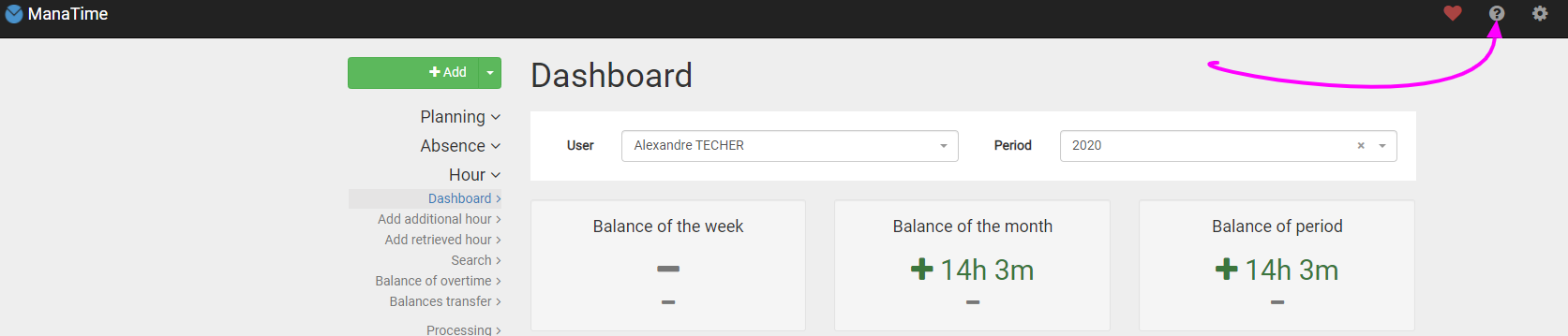 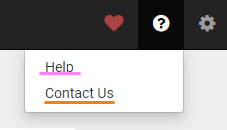 Click on the « ? »

Choose what you want
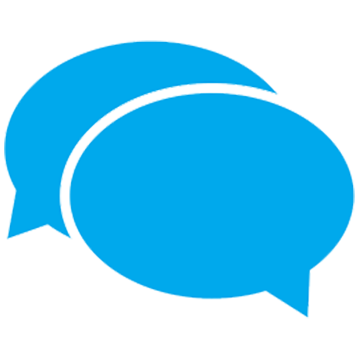 Help (FAQ and Online Chat)
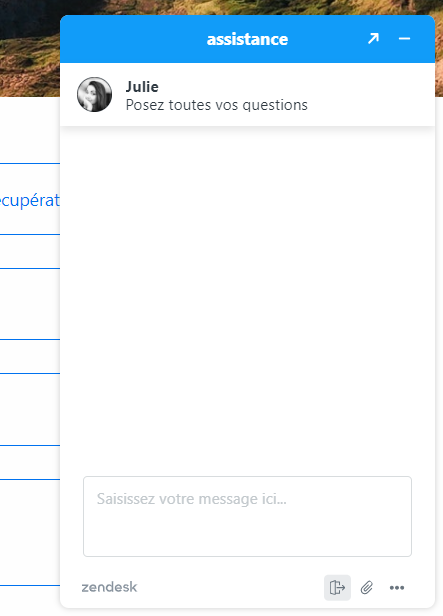 The FAQ
The Online Chat
Contact Us
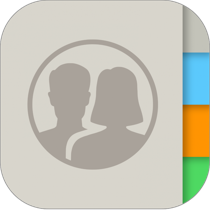 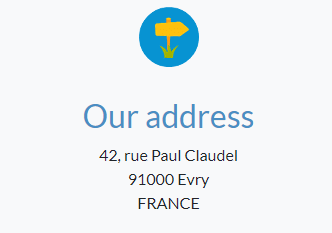 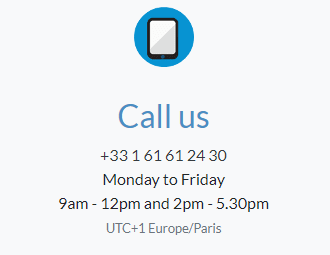 And that's it, it's already the end...
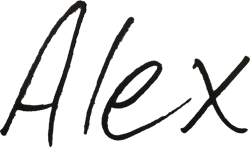